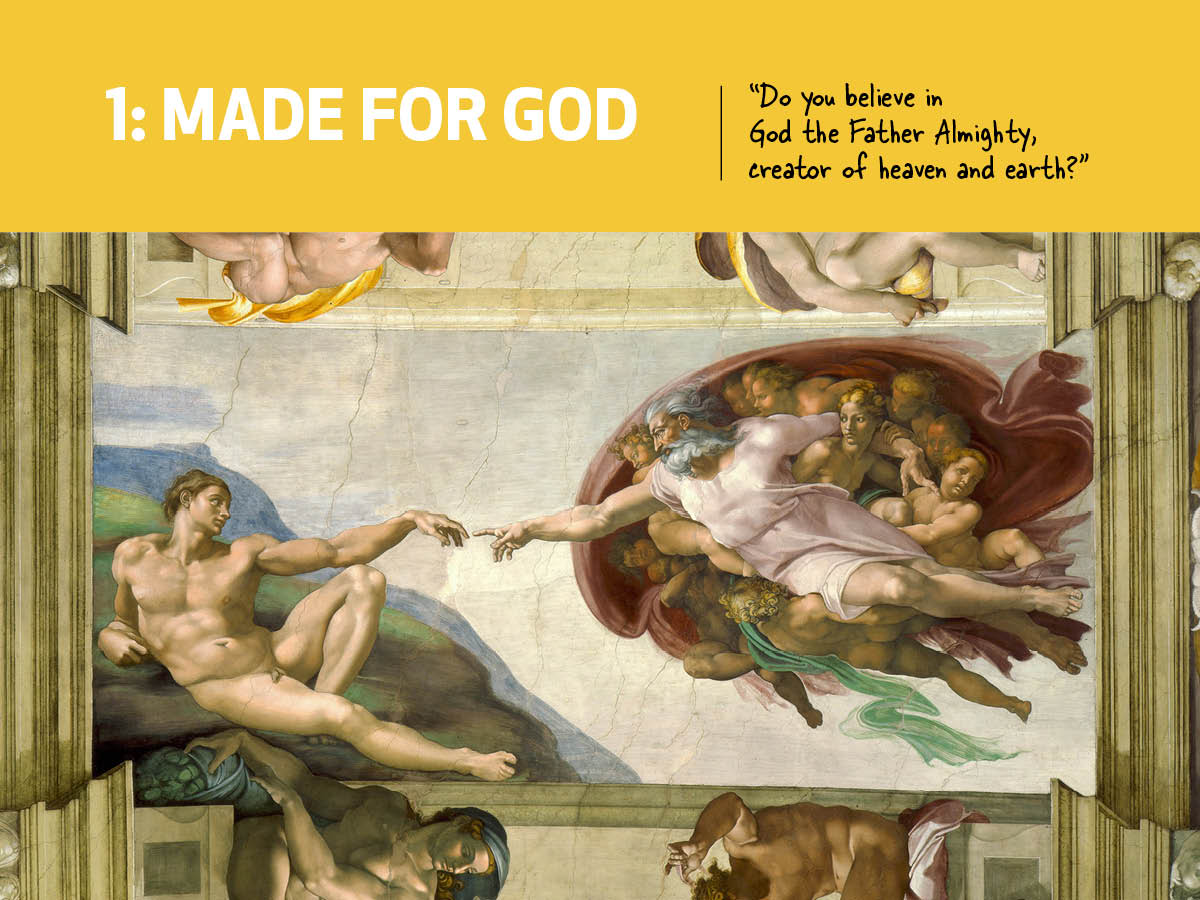 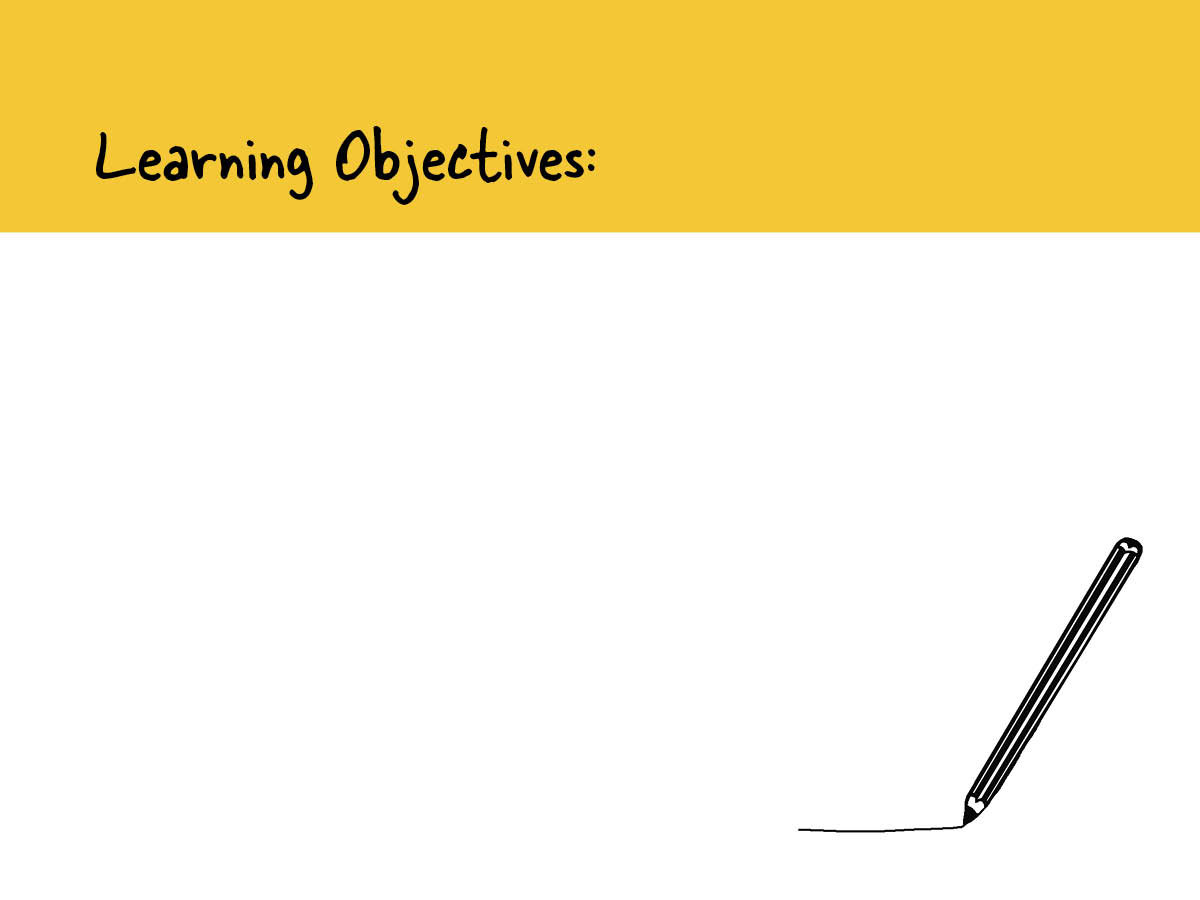 You will be able to: 

Recall a definition for reason. 
Recall a definition for faith. 
Summarise why God created us. 
Argue for the existence of God from the evidence of Creation and of the human person, and defend your own belief in God. 
Critique reasons for not believing in God.
Reflect on how you can give God first place in your life, and consider what obstacles to God are present in your life.
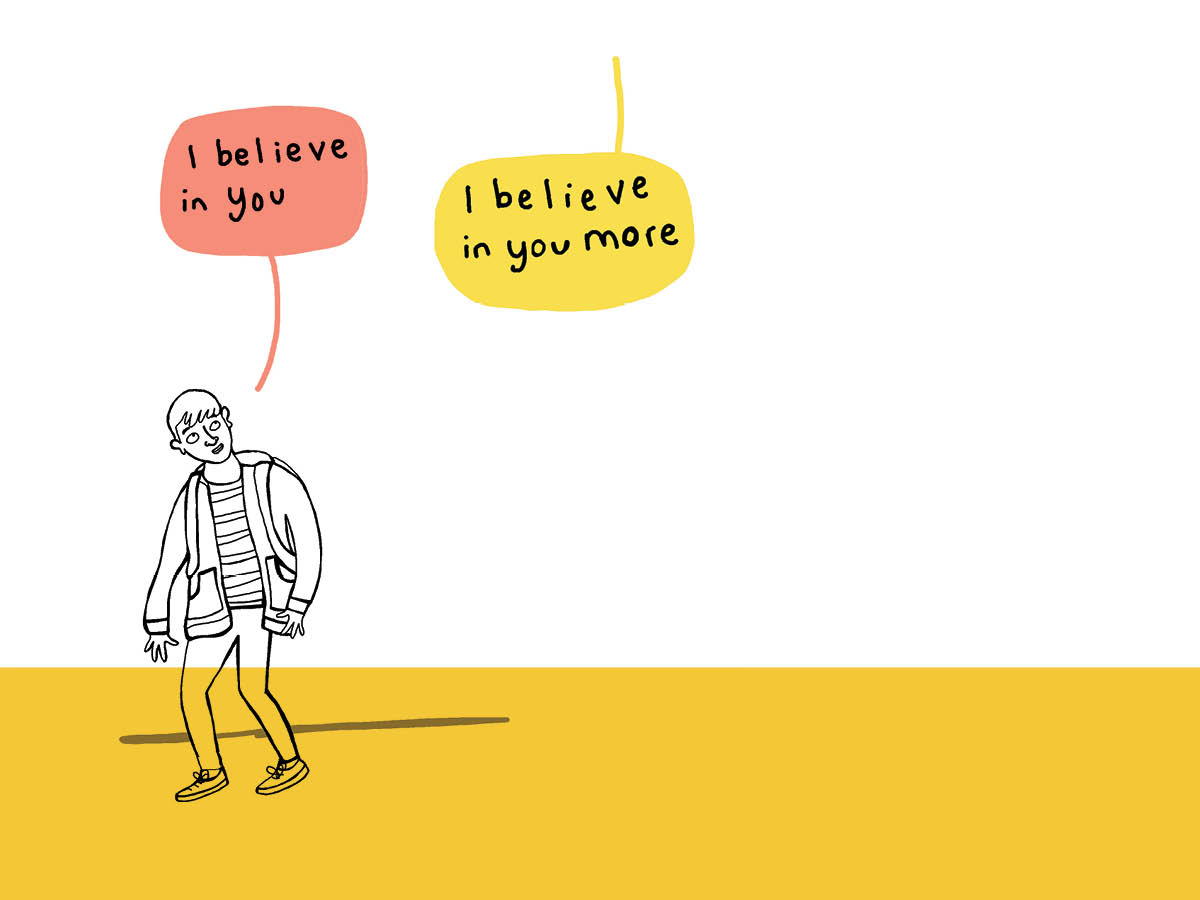 From the beginning, God the Father wanted to share his endless joy with us. He sent his Son and his Spirit to draw us into his love. We are made for God.
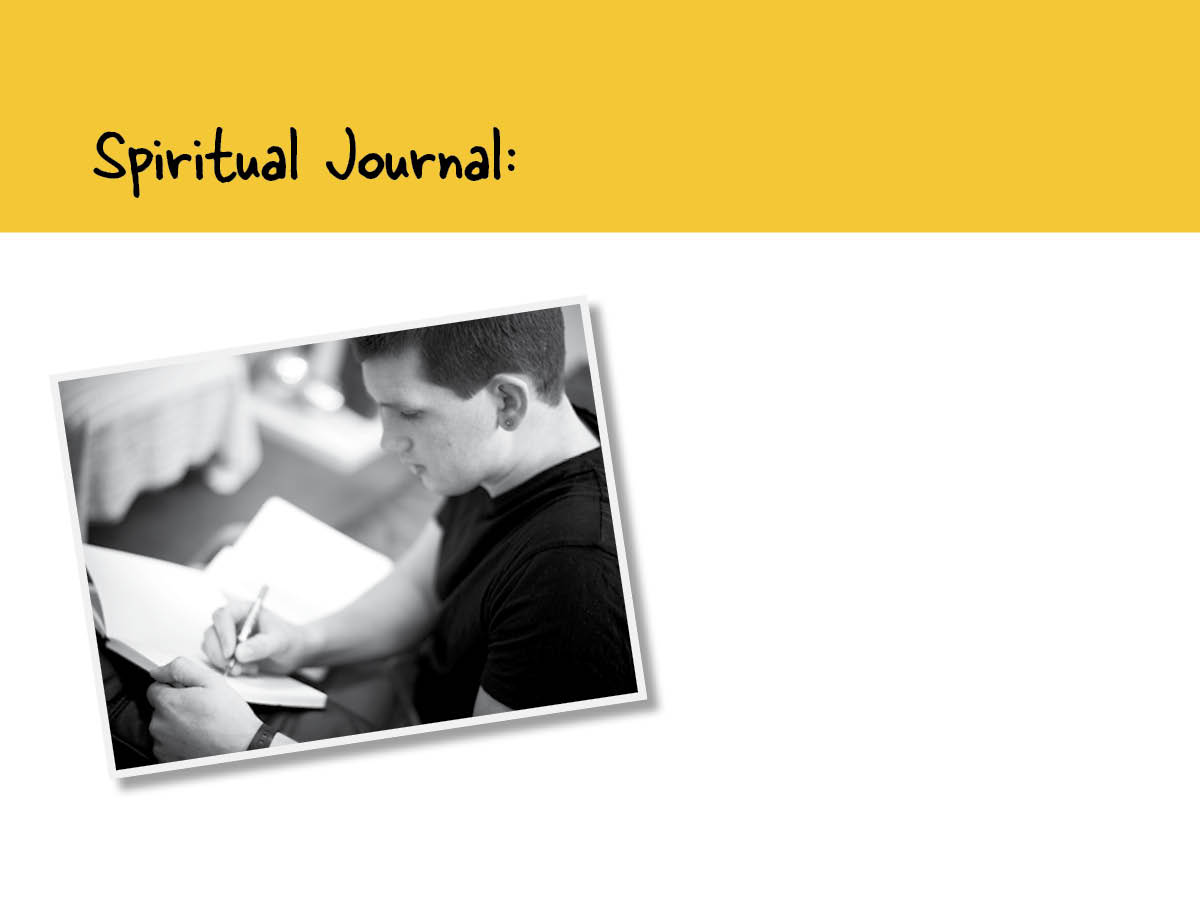 Read YouCat 34. 

Do I want to put God in first place in my life? 

Think of one way you are going to put God first in your life this week.
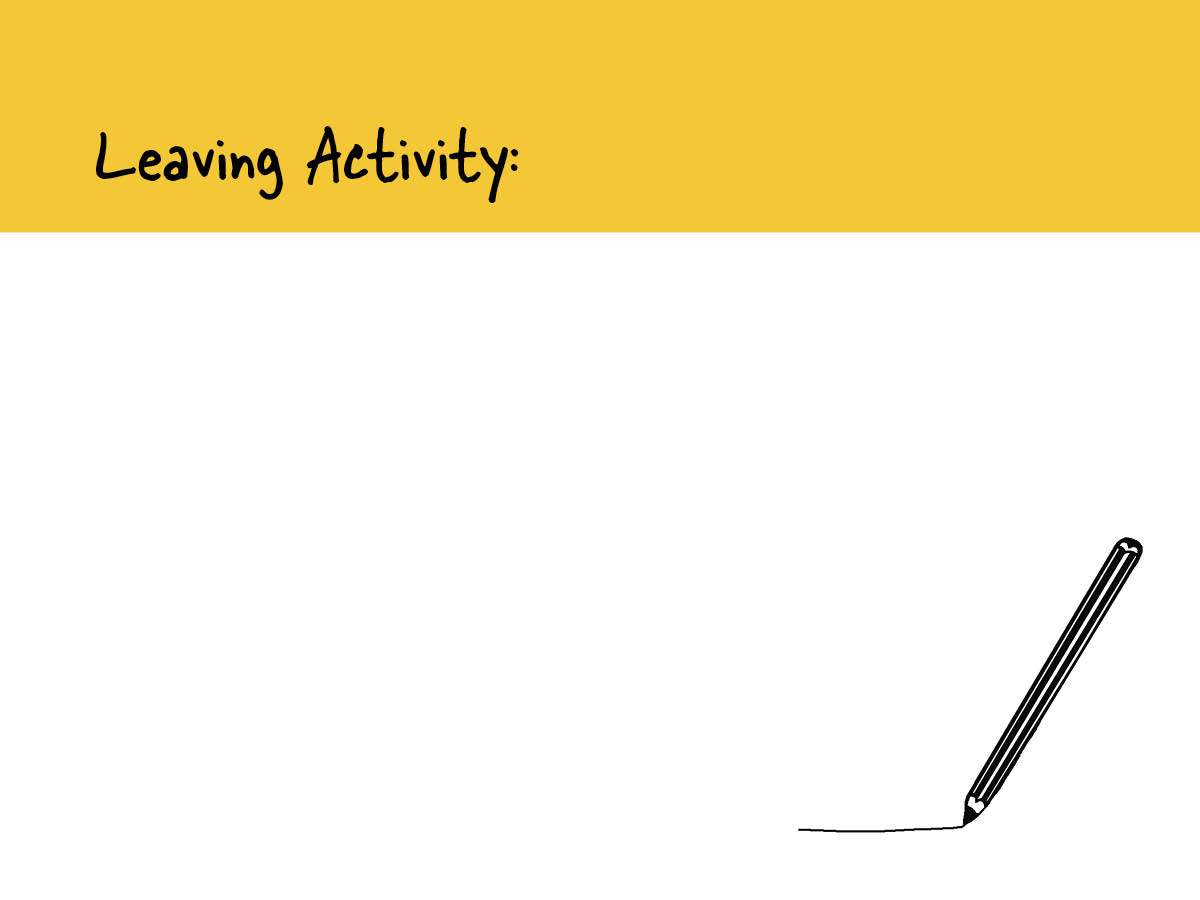 Recall...
Write a one-sentence summary…

‘Why did God create us?’